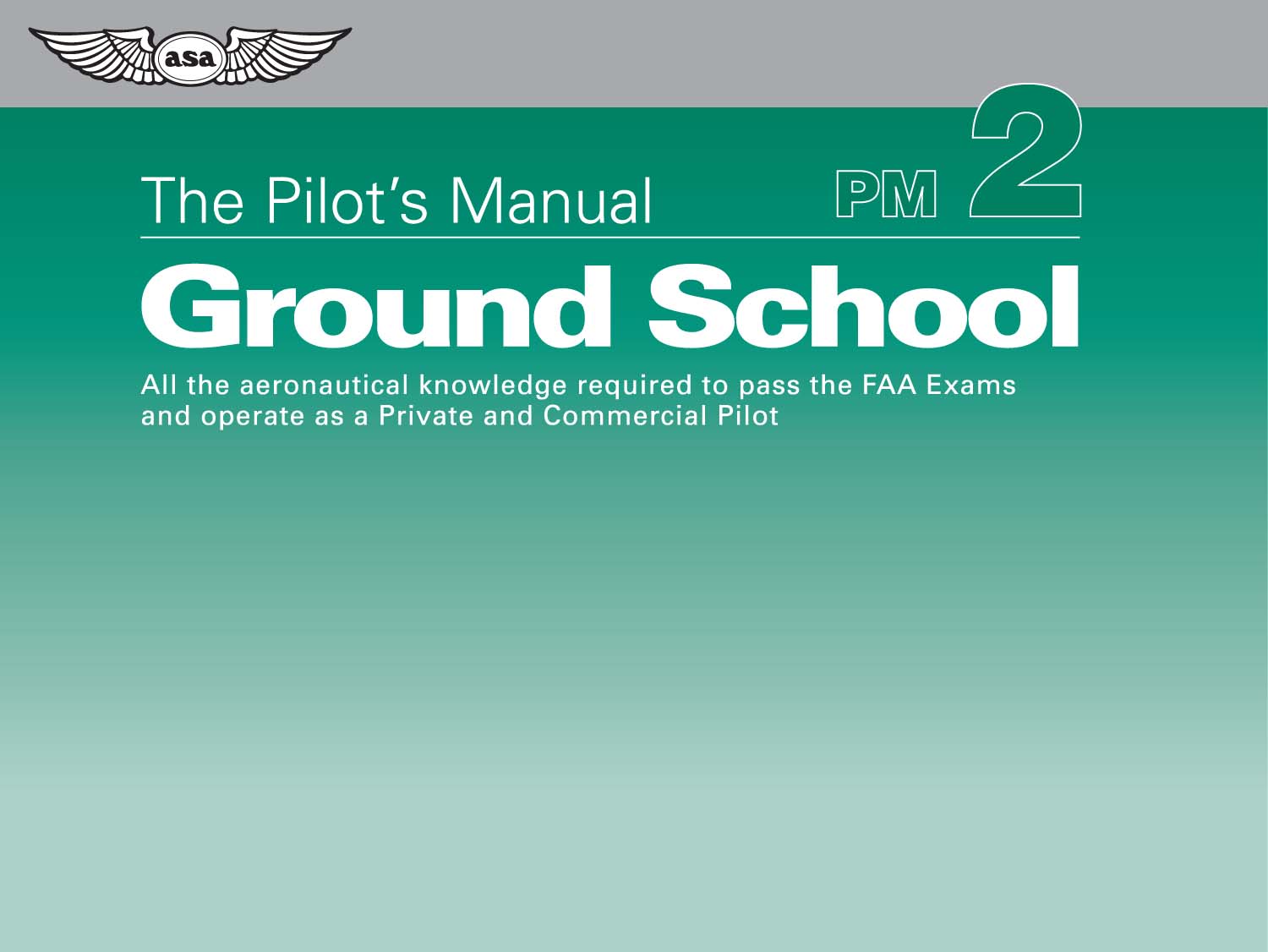 Flight Operations
Chapter 26
En Route Navigation
Figure 26-1. Tracking error is the angular difference between the desired course and the ground track.
Figure 26-2. Tracking error results if WCA is greater or lesser than actual drift.
Figure 26-3. In-flight modification of HDGs and ETEs is usual in en route navigation.
Figure 26-4. Method 1: Setting course overhead.
Figure 26-5. Method 2: Setting course en route and calculating ATD.
Figure 26-6. Check approximate course direction soon after departure.
Figure 26-7. Long, narrow features are particularly useful to parallel.
Figure 26-8. Obtain a check on GS and tracking early in the cruise.
Figure 26-9. Confirm identification of your selected feature by its relationship with other features.
Figure 26-10. Long, narrow features are particularly useful for groundspeed checks.
Figure 26-11. Each of these airplanes is on the same position line.
Figure 26-12. Marking a position line.
Figure 26-13. Two position lines with a good cut can give you a fix.
Figure 26-14. Look for a definite feature at a definite time.
Figure 26-15. Fold and orient the chart in the cockpit prior to departure.
Figure 26-16. Groundspeed check using position lines perpendicular to track.
Figure 26-17. GS check using radio position lines from abeam navigation beacons (NDBs and VORs).
Figure 26-18. Determining drift angle from position lines parallel to track.
Figure 26-19. Tracking error and closing angle.
Figure 26-20. The angles of an equal-sided triangle are each 60°.
Figure 26-21. Halving angles as a means of estimating track.
Figure 26-22. The top thumb-joint covers approximately 10 NM at 1:500,000.
Figure 26-23. A full hand span is approximately 60 NM on a 1:500,000 chart.
Figure 26-24. The built-in personal 1-in-60 measuring device for 10°.
Figure 26-25. Method 1: estimating the “most probable area” that you are in.
Figure 26-26. Method 2 for estimating “most probable position”.
Figure 26-27. Estimating distances using sight-down angle 45° below the horizon.